GIFT-ova akcijska mreža: kako radimo, učimo i napredujemo 


Sastanak GIFT-ovih općih upravitelja
Cascais, Portugal, 15. – 17. listopada 2018. 

Juan Pablo Guerrero 
@jpga63
@fiscaltrans
Pregled
Mreža GIFT: 🎁 ciljevi i povijest
Dionici i rad s GIFT-om 
Komunikacija s dionicima
Rezultati našeg rada za dionike
Ključni čimbenici uspjeha mreže
Naučene lekcije
2
Globalna inicijativa za fiskalnu transparentnost
Globalna akcijska mreža osnovana 2011. koja olakšava dijalog među vladama, organizacijama civilnog društva, međunarodnim financijskih i specijaliziranim institucijama, privatnim sektorom i ostalim dionicima u svrhu pronalaska i razmjene rješenja za izazove u pogledu fiskalne transparentnosti, sudjelovanja i odgovornosti:

Usklađivanje svjetskih normi: načela visoke razine; načela sudjelovanja javnosti
Učenje od kolega o fiskalnoj otvorenosti (zajednica Partnerstva za otvorenu vlast)
Alati i tehnička suradnja: otvoreni fiskalni podaci, fiskalni portali, vodič za sudjelovanje javnosti
Istraživanje: analize slučaja; utjecaj; poticaji; inovacije
3
Fiskalna transparentnost (FT) + sudjelovanje javnosti vode do boljih fiskalnih i razvojnih krajnjih rezultata
4
Povijest GIFT-a prema sudjelovanju javnosti u standardima fiskalne transparentnosti
2012.: GIFT-ova načela visoke razine o fiskalnoj transparentnosti, odgovornosti i sudjelovanju te priznanje Glavne skupštine  
          UN-a
    12.: IBP-ova Anketa o otvorenosti proračuna služi kao vodilja, uz odjeljak o sudjelovanju javnosti 
2014.: MMF-ov pregled Kodeksa fiskalne transparentnosti
2015.: Načela OECD-a o upravljanju proračunom
    15.: Alat za dijagnostičku ocjenu porezne uprave – TADAT 
    15.: Partnerstvo za javno ugovaranje – OCP
    15.: GIFT-ova načela za sudjelovanje javnosti i Vodič za praksu
2016.: Izmijenjeni program pokazatelja PEFA-e
    16.: Inicijativa za transparentnost ekstraktivnih industrija – EITI
2017.: Novi odjeljak o sudjelovanju javnosti u IBP-ovoj Anketi o otvorenosti proračuna
    17.: OECD-ov Priručnik za transparentnost proračuna
    17.: Mreža PEMPAL sustavno se angažira na tu temu
2018.: MMF-ov Priručnik za fiskalnu transparentnost
    18.: Pilotni projekti IBP-a/GIFT-a o sudjelovanju javnosti
5
Upravitelji GIFT-a – 46 predvodnika
IBP, Fundar, ILDA, 
CBPP, INESC, Icefi,
ACIJ, Obs-Fiscal, Seknas
Funde, PSAM, Emerging M., NCDHR, Social Watch
Hewlett F.
            Omidyar
            Ford F.
            DfID
6
Mrežni dionici
Koordinacijski tim GIFT-a
7
O GIFTU-u
Što glavni upravitelji dobiju za svoj doprinos radu mreže
Koordinacijski mehanizmi za zajedničke ciljeve, dopiranje do novih aktera i konkretni ishodi (neovisne fiskalne institucije)

Zajednički rad na inicijativama i projekti od zajedničkog interesa na kojima ne mogu raditi odvojeno 

Međunarodni forum za rad na fiskalnoj transparentnosti i programima sudjelovanja javnosti te za podjelu, promicanje i razmjenu inovacija (vodstvo, reputacija)

Odnos s vladom na fleksibilnoj neugovornoj bazi/suradnja (NFI)
8
GIFT 
Što upravitelji i partneri dobiju za svoj doprinos radu mreže?
Pristup iskustvu, praksi i mehanizmima  
Učenje od kolega (izazov i poticaj koje donosi koordiniran rad)
Pristup tehničkoj suradnji za konkretne alata i inovativne inicijative 
Podrška i naknadno praćenje provedbe aktivnosti 
Dijalog među praktičarima: dužnosnici – civilno društvo (pružaju fiskalne informacije korisnicima)
Sudjeluju u radu na globalnim standardima i normama fiskalne transparentnosti i sudjelovanja javnosti
9
🎁 dionicima
Zajednica prakse 
(organizacije civilnog društva, mreže, akademska zajednica, think tanks, donatori, zakonodavci, VRI) 

Referenca na globalne norme te fiskalnu transparentnost i sudjelovanje javnosti 
Istraživanje: dokaz o utjecaju fiskalne transparentnosti i sudjelovanja javnosti 
Širenje informacija/materijala u lako dostupnim i pristupačnim formatima za kopiranje i provedbu (portali za podatke i fiskalnu transparentnost, otvoreni fiskalni podaci, proračunske informacije za građane)
10
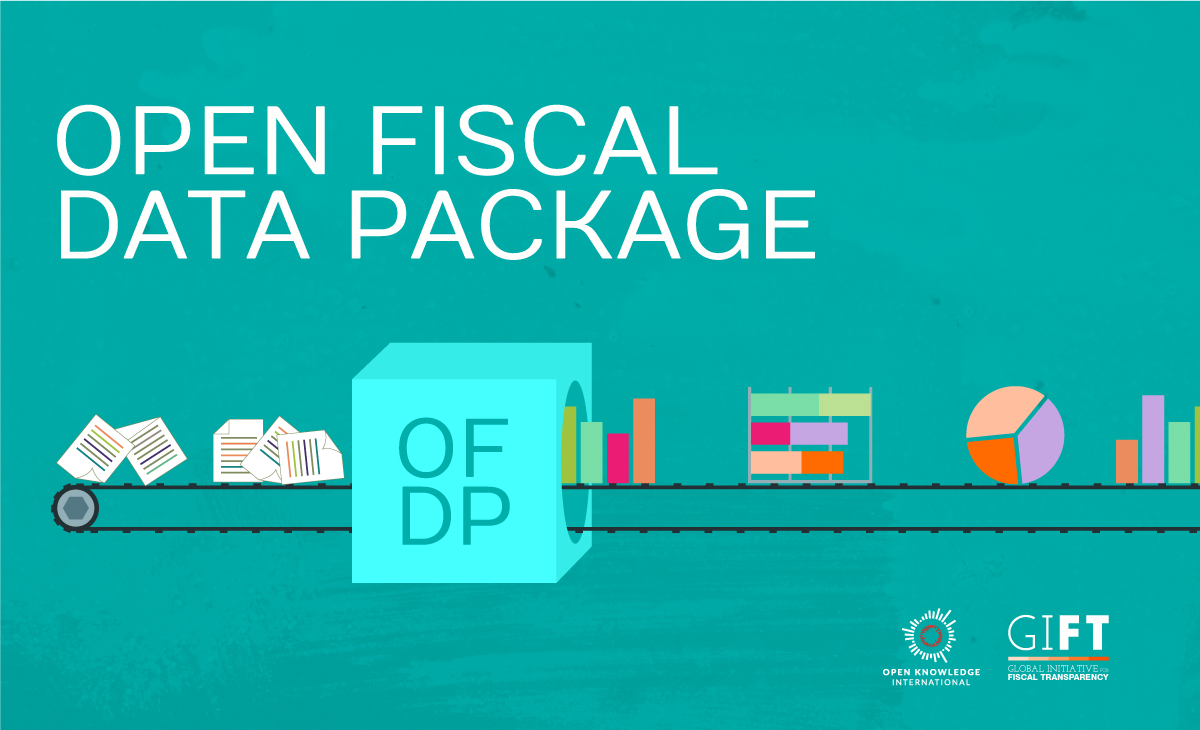 PAKET ZA OTVORENE FISKALNE PODATKE
Paket za otvorene fiskalne podatke jednostavan je i dostupan alat bez specifikacija za 
objavu proračunskih podataka u otvorenom formatu sa slikama
www.fiscaltransparency.net/ofdp
Portali za fiskalnu transparentnost
Jednostavni portal s pomoću kojeg su fiskalni podaci dostupniji vanjskim stranama – stručnjacima, organizacijama civilnog društva, akademskoj zajednici, novinarima, javnosti

Upotreba tehnologija za objavu i proaktivno širenje informacija

Upotreba jednostavnih oblika vizualizacije

GIFT potiče učenje od kolega kroz studijske posjete i izravnu suradnju tehničkih stručnjaka u ministarstvima financija

Sada postoje portali u Brazilu, Meksiku, Indoneziji, JAR-u, Urugvaju, Dominikanskoj Republici, El Salvadoru i Nigeriji
12
Razvoj portala: GIFT naglašava važnost dijaloga između ponude/potražnje i savjetovanja o sadržaju informacija
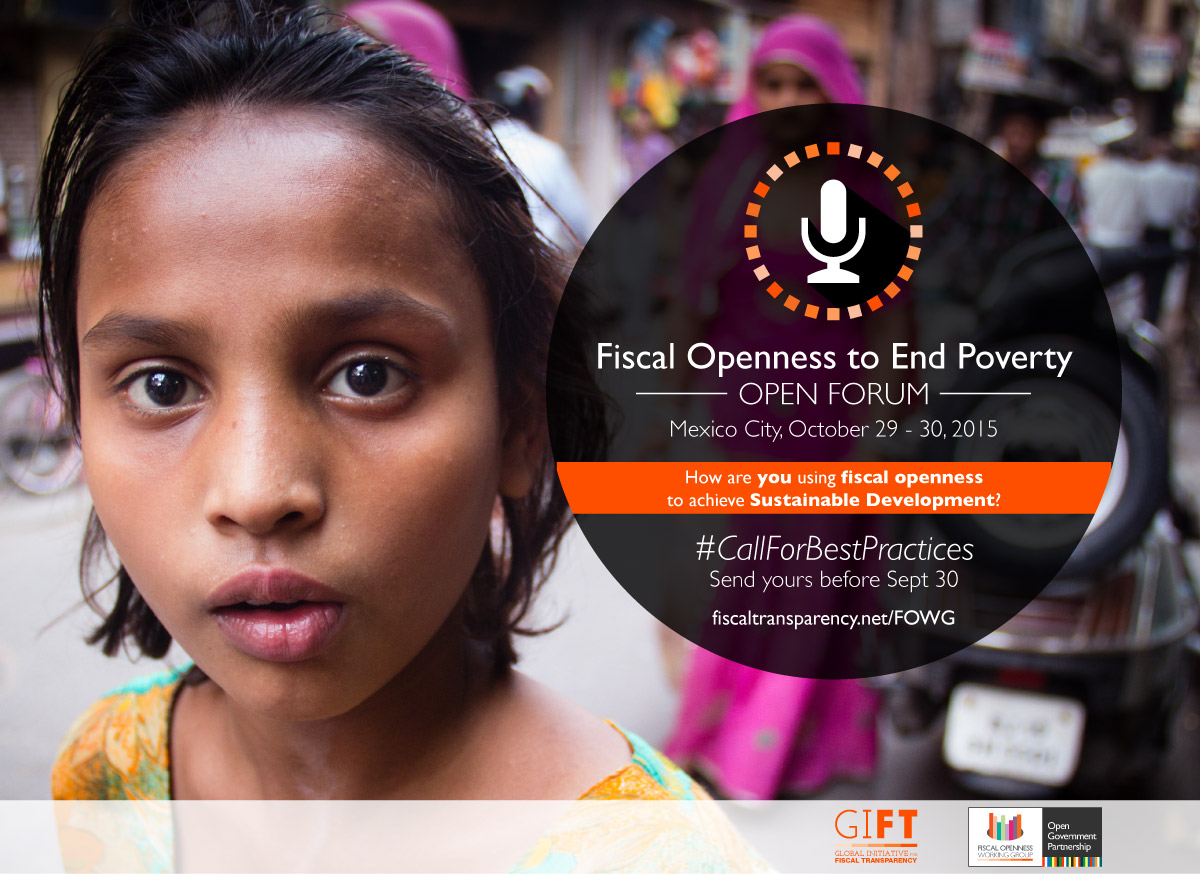 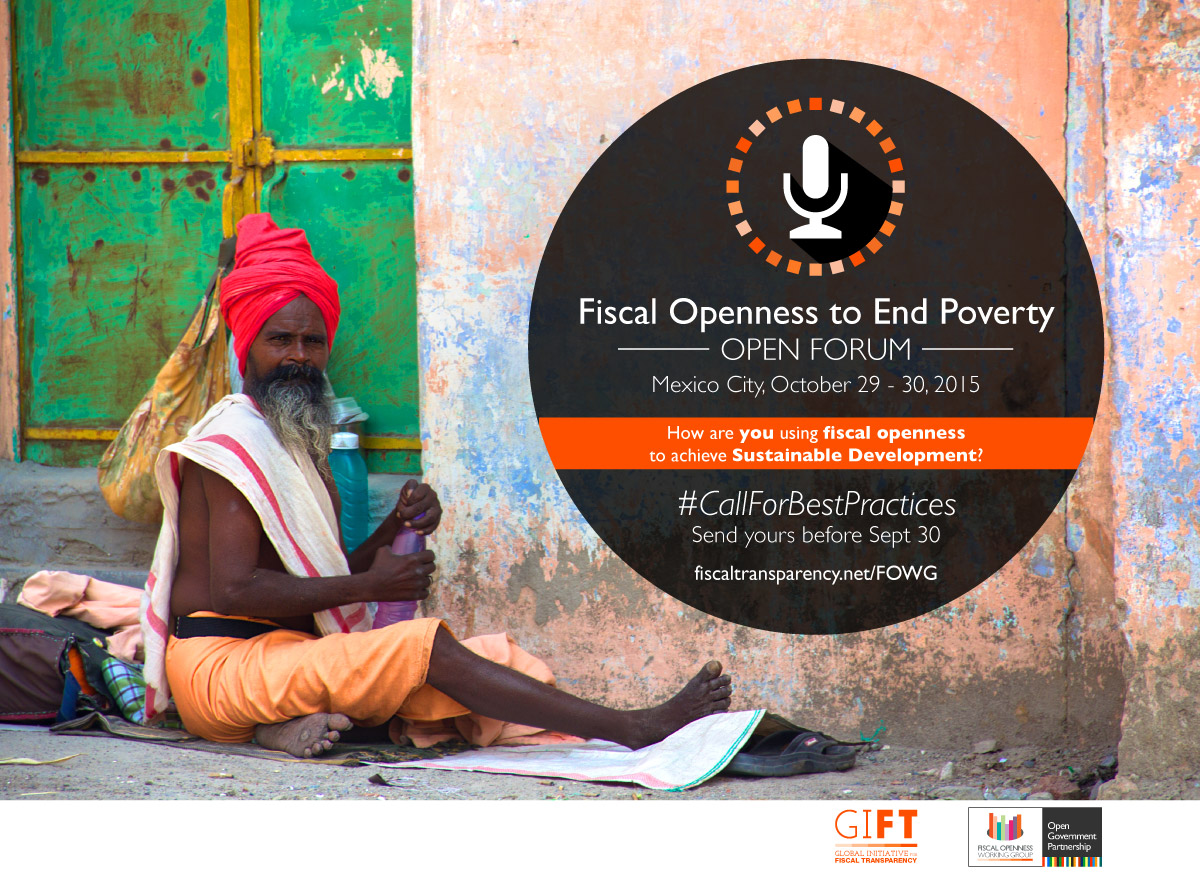 13
2. Vrste dionika
Suradnja s drugim mrežama, inicijativama i dionicima
OGP – Partnerstvo za otvorenu vlast

PEMPAL – Mreža za učenje uz pomoć kolega za područje upravljanja javnim rashodima 

OECD – visoki dužnosnici odgovorni za proračun

CABRI – Kolaborativna inicijativa za reformu proračuna u Africi

OLACEF – Organizacija vrhovnih revizijskih institucija za Latinsku Ameriku i Karibe

Intosai – Savjetodavni odbor Vijeća za profesionalne standarde INTOSAI-ja
14
Kako međusobno razgovaramo: komunikacija dionika
Mjesečni bilten (www.fiscaltransparency.net/news/)

Web mjesto GIFT-a (www.fiscaltransparency.net)

Društvene mreže: Twitter, Facebook,Instagram

WhatsApp grupe

Webinari

Sastanak općih upravitelja 

Specijalizirane radionice za učenje od kolega

Tehnička suradnja prilikom izlaska na teren
15
Proizvodi za dionike
Načela visoke razine za fiskalnu transparentnost, sudjelovanje i odgovornost
Načela o sudjelovanju javnosti u fiskalnoj politici
Paket za otvorene fiskalne podatke
Metodologija izgradnje/redizajna portala za FT
Istraživanje: dokaz o utjecaju fiskalne transparentnosti i poticaja
Analize sudjelovanja javnosti i IT-a 
Vodič o načelima i mehanizmima sudjelovanja javnosti u fiskalnoj politici 
Infografike 
Video zapisi
Upute i objašnjenja
16
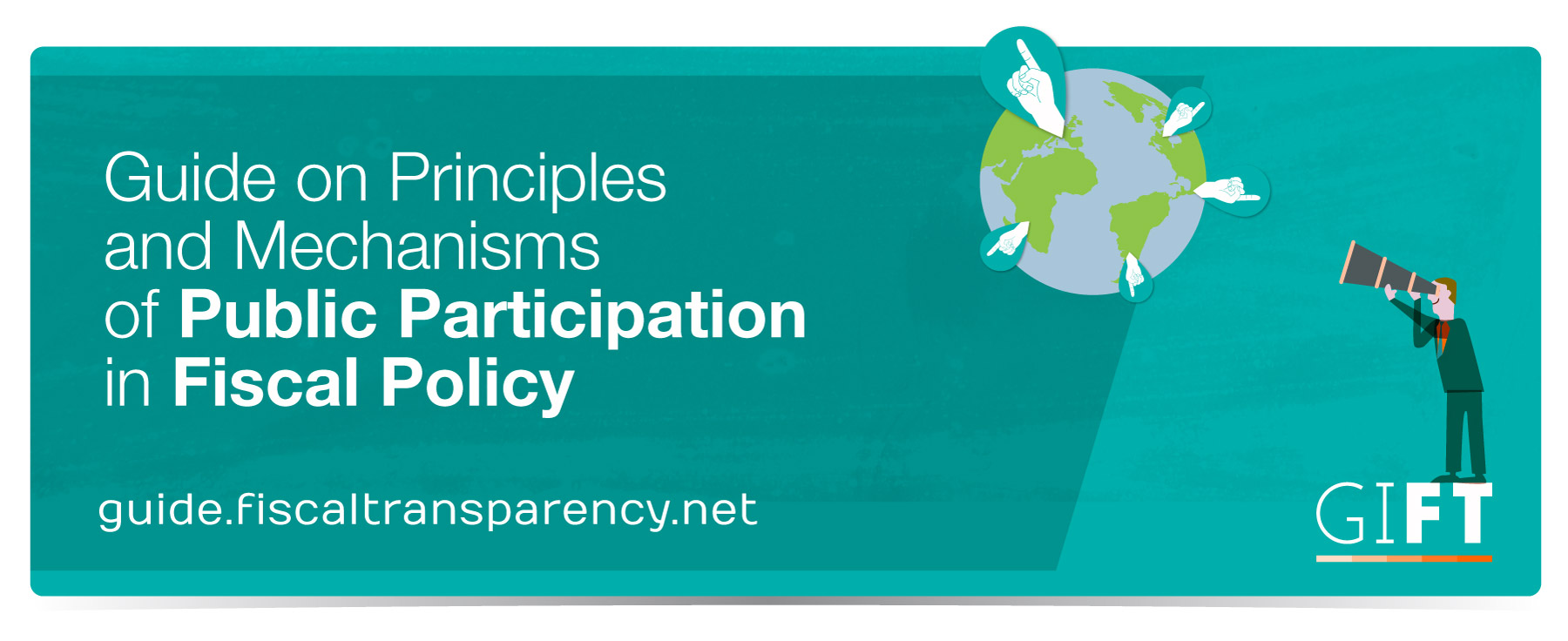 Vodič o načelima i mehanizmima sudjelovanja javnosti u fiskalnoj politici
17
1. Ključni čimbenici uspjeha
Povjerenje utemeljeno na otvorenom dijalogu između upravitelja i koordinacijskog tima

Jasna temeljna poruka, baza našeg rada: održivi napredak fiskalne transparentnosti i sudjelovanja javnosti temelje se na dijalogu između vlade i organizacija civilnog društva + sudjelovanje dionika

Fleksibilnost i prilagodljivost: razina angažmana svakog člana ovisit će o domaćem kontekstu, političkoj podršci, angažmanu organizacija civilnog društva i političkim prilikama
18
2. Ključni čimbenici uspjeha
Konkretna ostvarenja: portali za fiskalnu transparentnost u Urugvaju, JAR-u, Dominikanskoj Republici, El Salvadoru, Brazilu, Meksiku

Poboljšani rezultati OBP-a + barometar otvorenih podataka

Savezni proračun objavljen u obliku otvorenih podataka u Meksiku, poveznice s javnim ugovorima i ekstraktivnom industrijom

Mehanizmi sudjelovanja javnosti u Filipinima, Meksiku, Sloveniji i Gvatemali

Ulazne informacije prilagođene potrebama upravitelja

GIFT je posrednik za produktivan dijalog između manje i više iskusnih
19
Naučene lekcije
Ključno je razumjeti rokove, program i prioritete dionika

Kontekst određuje proizvode, okvire, formate i sredstva

Održavati prostor za jedinstveni forum na kojem se otvoreno može raspravljati u manjim grupama o zajedničkim problemima, strateškim pitanjima, organizacijskim izazovima, nedostacima kapaciteta i neuspjelim dijalozima

Iznimno su bitni međusobni odnosi
20
Ostanite s nama!

     @fiscaltrans
     @fiscaltransparency
     @fiscaltransparency

www.fiscaltransparency.net
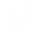 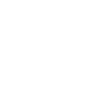 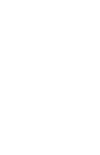